MOTION AND FORCES
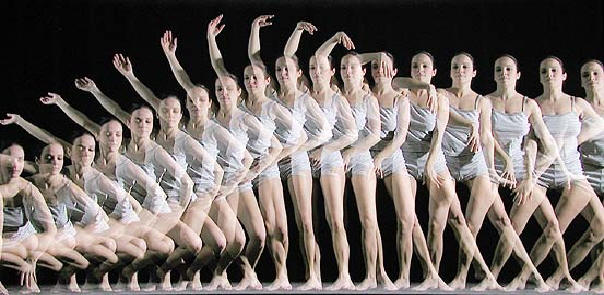 Motion:  an object’s change in position.
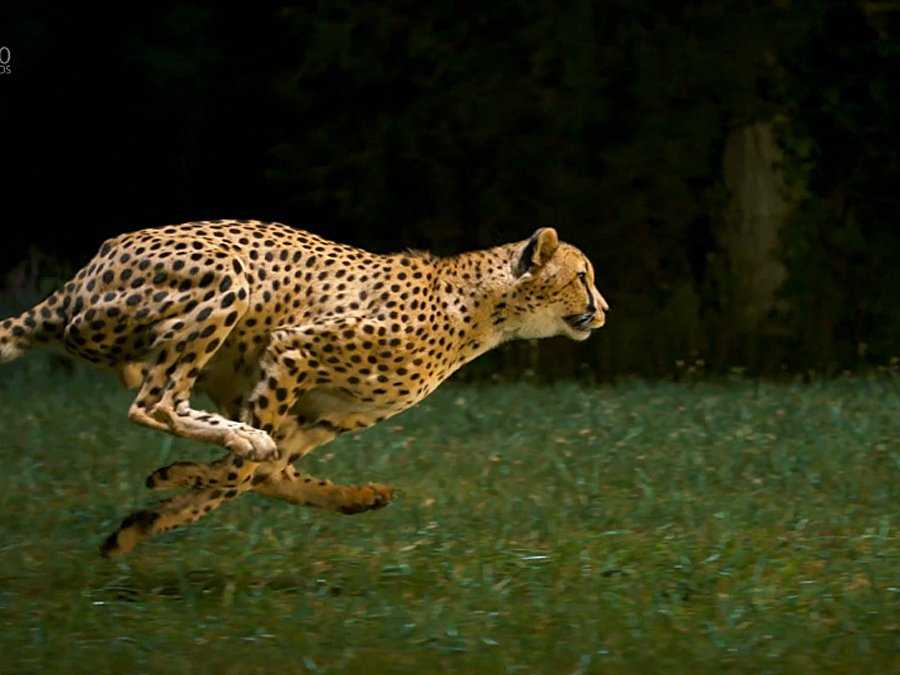 How do we know if something is in motion?
We use a reference point.

A reference point is an object that appears to stay in place…one that you can compare another object’s location to.

Examples of reference points are buildings, trees, and power poles.
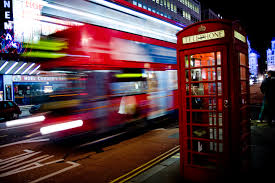 How do we know that this bus is going fast?
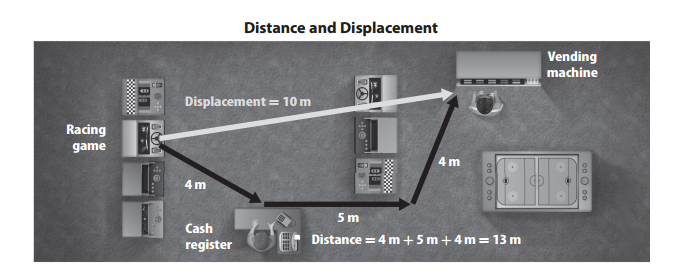 Distance:  total length of the path traveled

Displacement:  distance between the initial position and the final position
SPEED:  rate of change in position
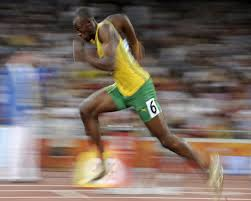 Speed =   distance
                   time
Usain Bolt is considered the fastest man in the world.  He can run 100 meters in 9.58 seconds.  What is his speed?
CONSTANT SPEED: speed which does not change
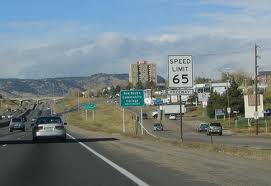 INSTANTANEOUS SPEED:       Speed at any given instant
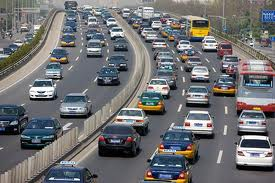 Cars, for example, can speed up or slow down depending on traffic.
AVERAGE SPEED:total distance divided by total time
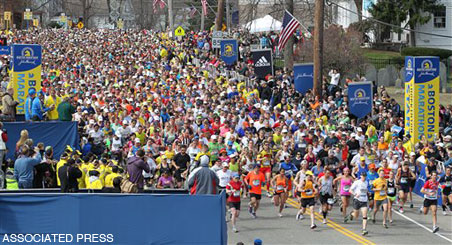 A runner in a marathon may not run the same speed for the entire race.  They may start off fast, slow down as they get tired or go up hills and maybe speed up again as they get close to the finish line.  Average speed figures out approximately how fast they ran the entire race.
VELOCITY:  speed in a specific direction
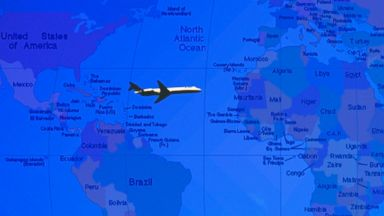 The plane travels 1120 miles east in 7 hours.  Their velocity is:
160 miles/hr east.
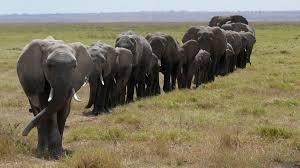 Elephants can migrate large distances for food and water throughout the year.  An example of their average velocity would be:  8 km/h southwest
ACCELERATION:  the rate of change in velocity
To find acceleration, divide the change in velocity by the time.
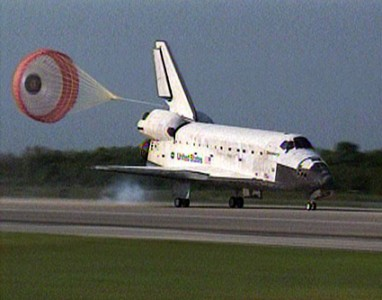 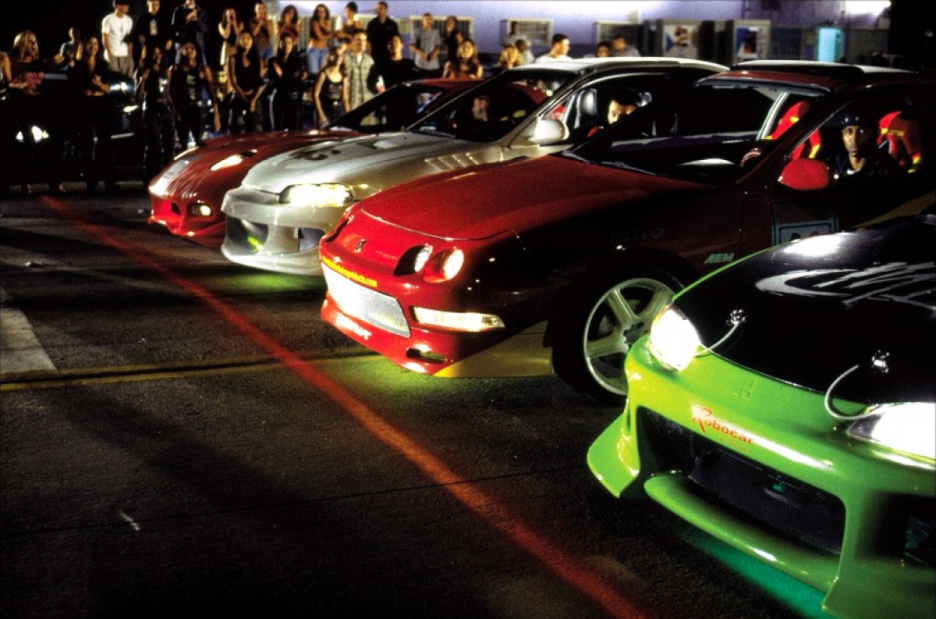 When you’re slowing down, it’s called deceleration or negative acceleration.
When you’re increasing speed, it’s called acceleration.
a = vf - vi  or   v          t            t
In other words, figure out how fast the object was going FIRST and subtract that from how fast the object was going the last time you checked.  Divide by how long it took to change velocity.
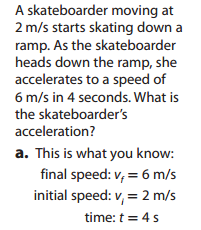 Write out the formula
Substitute in what you know, including units
Simplify.
Solve, include units in the answer
a =  Vf – Vi
           t
a = 6m/s – 2m/s
             4s
a = 4m/s
        4s
a = 1m/s2
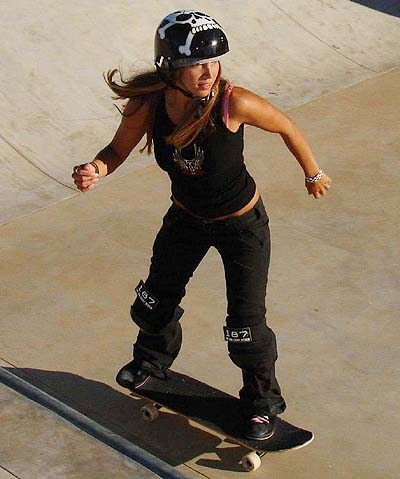 FORCE:  a push or a pull that one body exerts on another
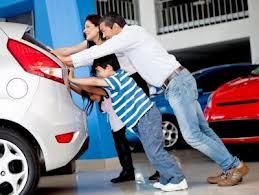 If forces are balanced, the object does not move.
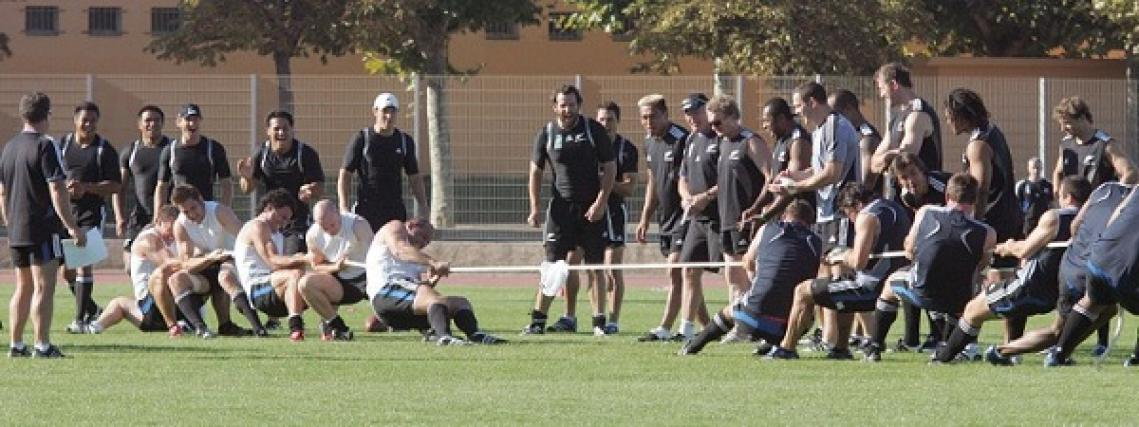 If one force is greater than another, there is a net force, and the object moves.
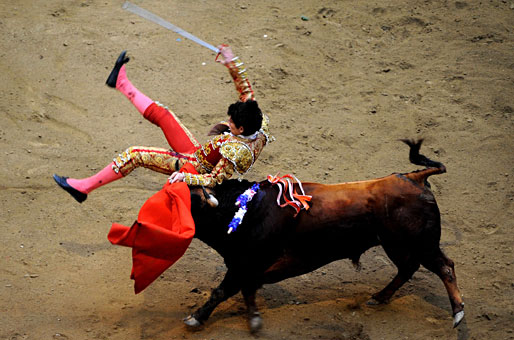 INERTIA:  the tendency of a moving object to resist a change in motion.
For example, an object staying still wants to continue staying still.  An object that is moving wants to keep moving.
If an object has more mass, it has more inertia than an object with less mass.
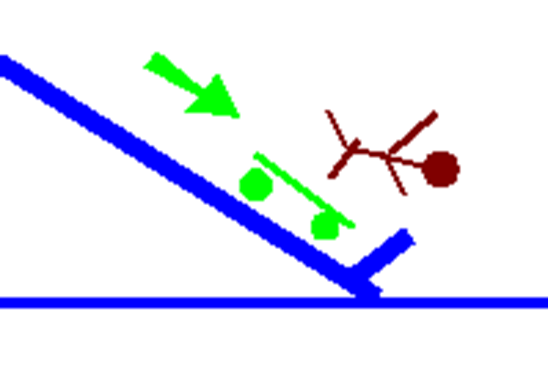 https://www.youtube.com/watch?v=y8mzDvpKzfY
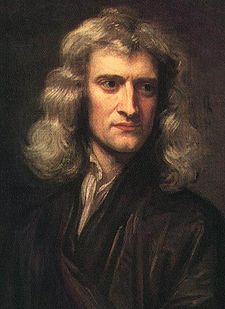 What are Newton’s 3 Laws of Motion?
Law #1:  an object at rest will remain at rest and an object that is moving will continue to move unless another force acts on it.
Law #2:  the amount of force applied to an object affects its acceleration and the direction of its motion.
Law #3:  for every action, there’s an equal and opposite reaction.
FRICTION:  the force that opposes motion between surfaces that are touching each other
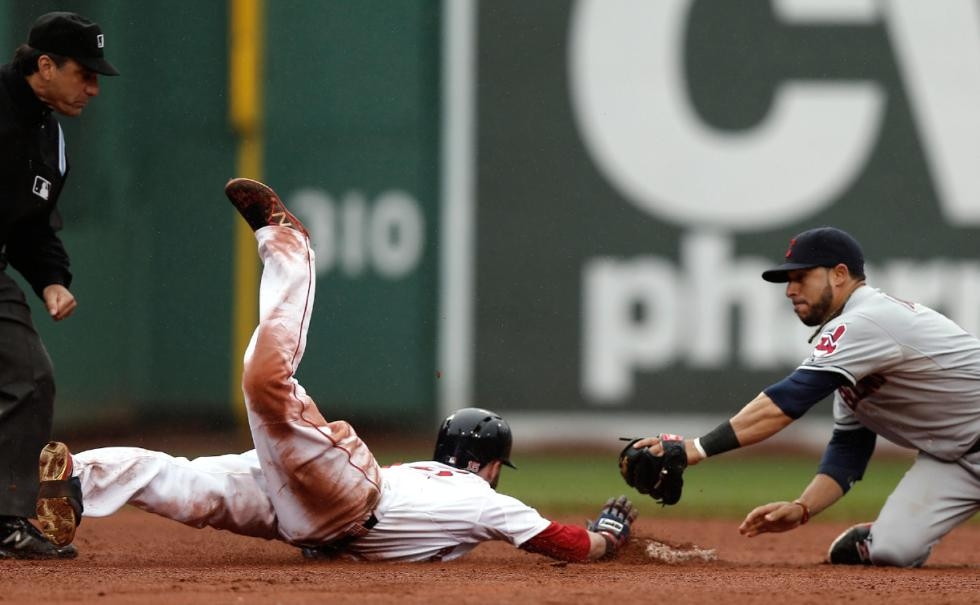 How could a person decrease friction on an object?
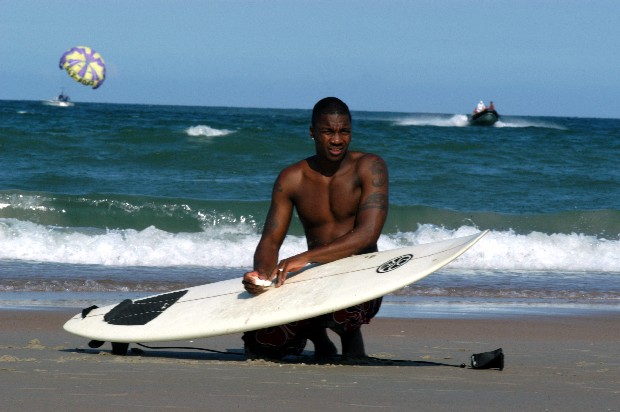 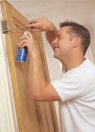 Spraying WD-40 on a squeaky door hinge
Waxing a surfboard
How could a person increase friction on an object?
Spreading sand on icy roads
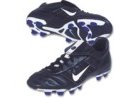 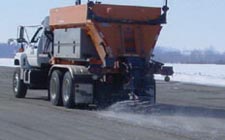 Athletic cleats
FRICTION CAUSES:
Heat
Wearing away
Slowing down
Squeaking
GRAVITY:  the force exerted by any object on any other object
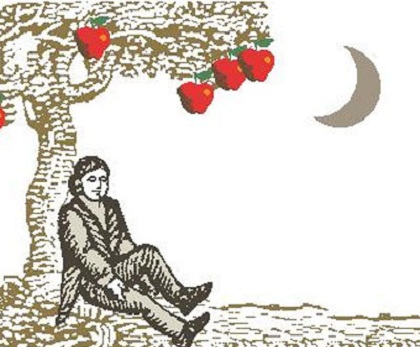 This force is usually too small to be felt.
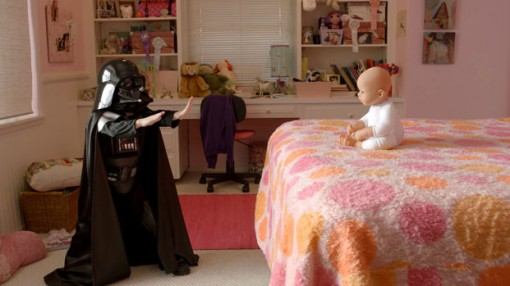 The gravity between the earth and other objects can be felt.
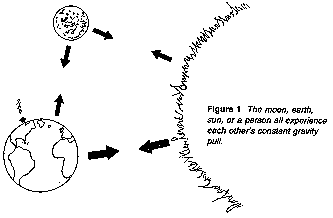 All objects falling in a vacuum (regardless of mass) accelerate at 9.8 m/s2.
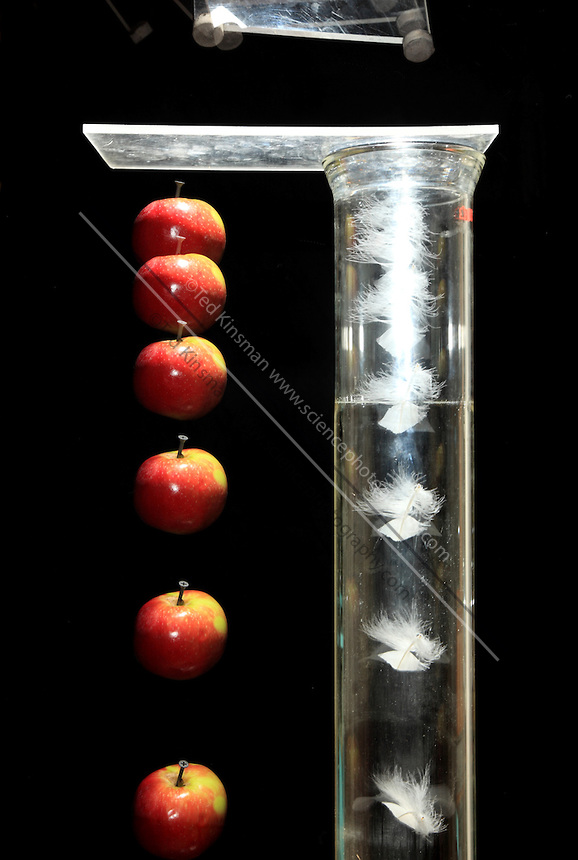 If objects of different sizes were dropped from a high place at the same time, would they all hit the ground at the same time?
Yes.  Galileo experimented with falling objects.
Large objects have more gravity affecting them but take longer to accelerate.  Small objects have less gravity affecting them but accelerate quickly.
It evens out in the end and they both hit the ground at the same time!
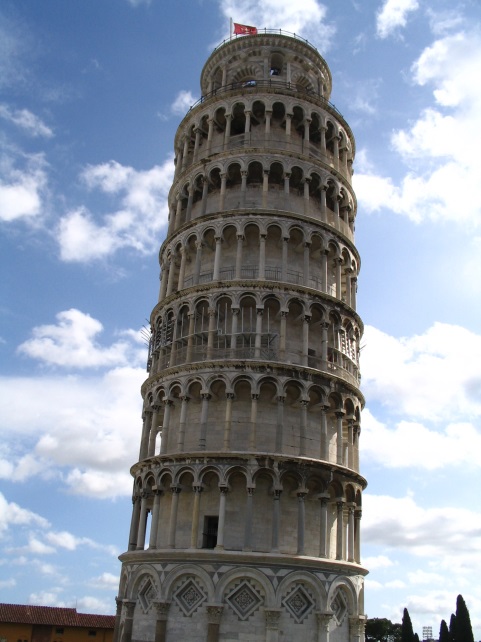 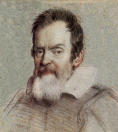 What is the difference between mass and weight?
Mass:  a measure of how much matter makes up an object
Weight:  a measure of gravitational pull on an object
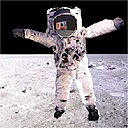 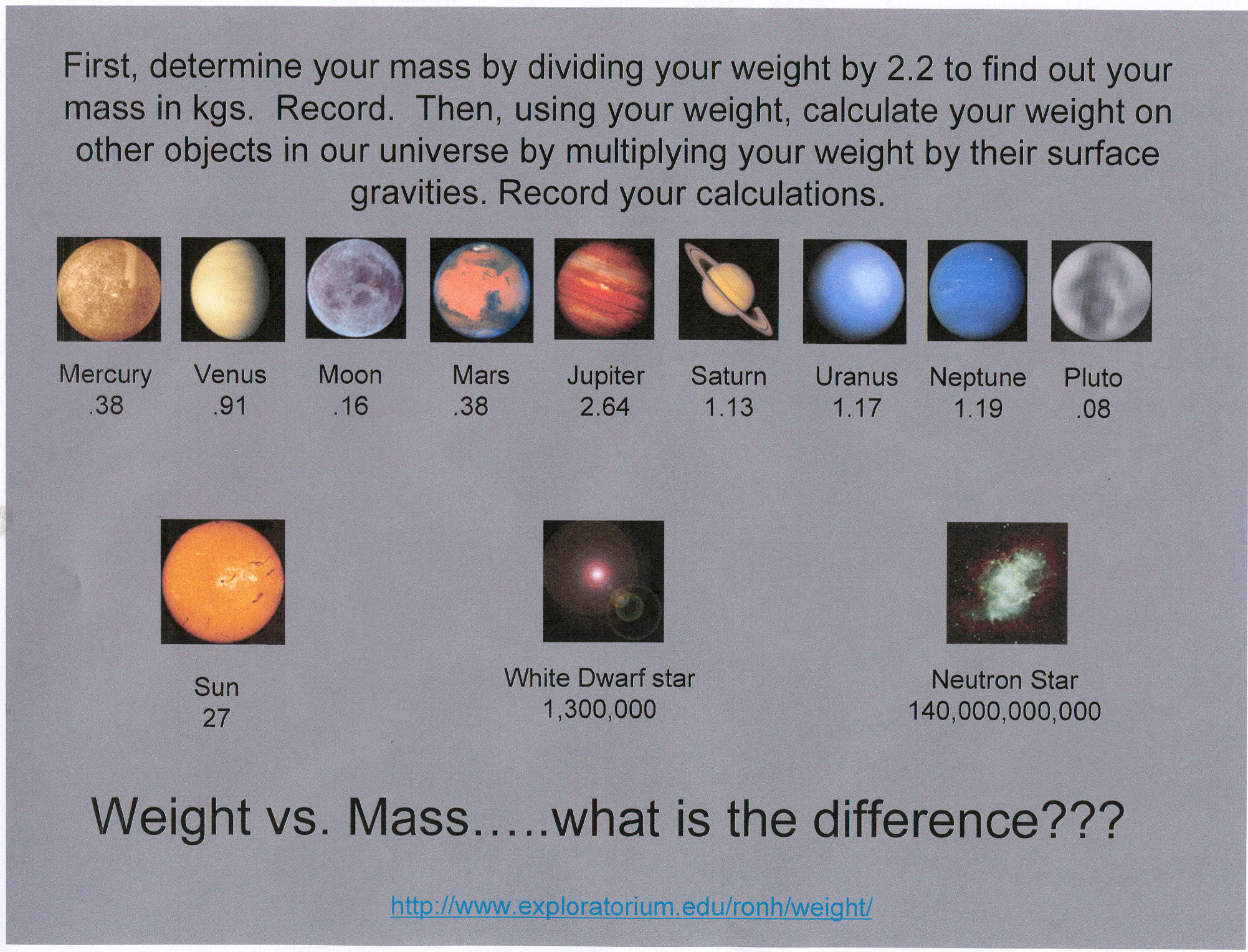 Force is measured in Newtons.
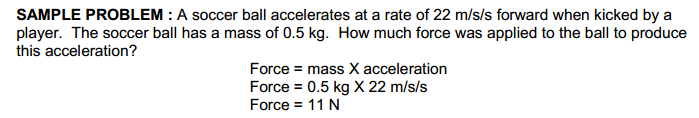 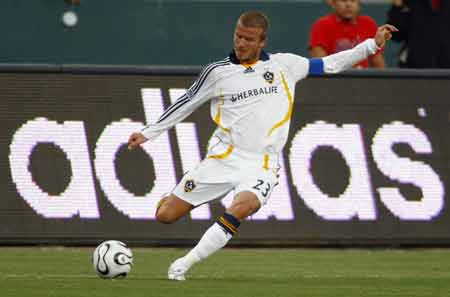 F =  m x a
This means the harder you push it, the faster it speeds up.
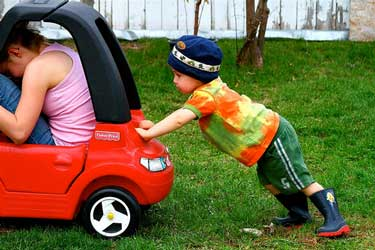 What causes items such as paper and feathers to fall more slowly in air than objects like rocks and books?
Air resistance slows down falling objects.
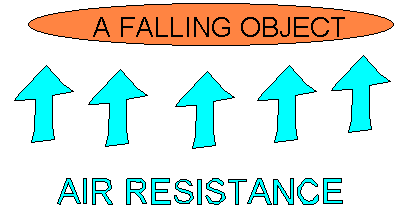 Newton’s Third Law of Motion:  for every action, there is an equal and opposite reaction.
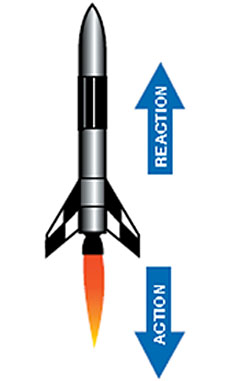 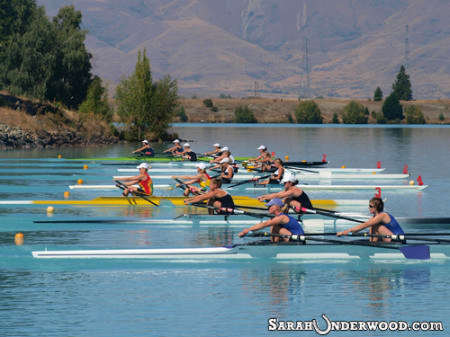 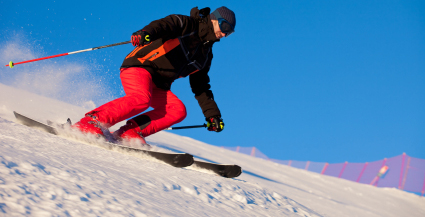